Тест по теме «Изменение рельефа»
Приведите в соответствие:
под воздействием водных растворов?
вследствие резкого колебания температуры воздуха?
под действием бактерий, лишайников и других растений и животных?                                      А.  Физическое    Б.  Химическое    В.  Органическое  

2.     Уберите лишнее:
                             А. Ветер        Б.  Вулканы     В.  Вода      С.  Выветривание

Соотнесите формы рельефа и внешние силы:  
                           А.  Ветер                             1) овраг
                              Б.  Река                                2) каньон
                              В.  Ручей                             3)  карст
                              Г.   Подземные воды       4)  бархан
Уберите лишнее:
                 А. Карьер        Б.  Шахта     В.  Терриконы      С.  Дюны

5. Постоянно идущий процесс разрушения и химического 
изменения горных пород. – это ………………   .
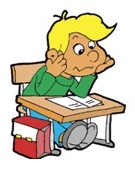 ответы
Тест по теме «Изменение рельефа»
Какое выветривание происходит:  А 2, Б 1, В 3
под воздействием водных растворов?
вследствие резкого колебания температуры воздуха?
под действием бактерий, лишайников и других растений и животных?                                      А.  Физическое    Б.  Химическое    В.  Органическое  

2.     Уберите лишнее:
                             А. Ветер        Б.  Вулканы     В.  Вода      С.  Выветривание

Соотнесите формы рельефа и внешние силы:  А 4, Б 2, В 1, Г 3
                           А.  Ветер                             1) овраг
                              Б.  Река                                2) каньон
                              В.  Ручей                             3)  карст
                              Г.   Подземные воды       4)  бархан
Уберите лишнее:
                 А. Карьер        Б.  Шахта     В.  Терриконы      С.  Дюны

5. Постоянно идущий процесс разрушения и химического 
изменения горных пород. – это выветривание  .
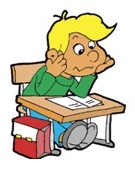 Выход